Фронтальное логопедическое занятие в старшей группе
Звук Б
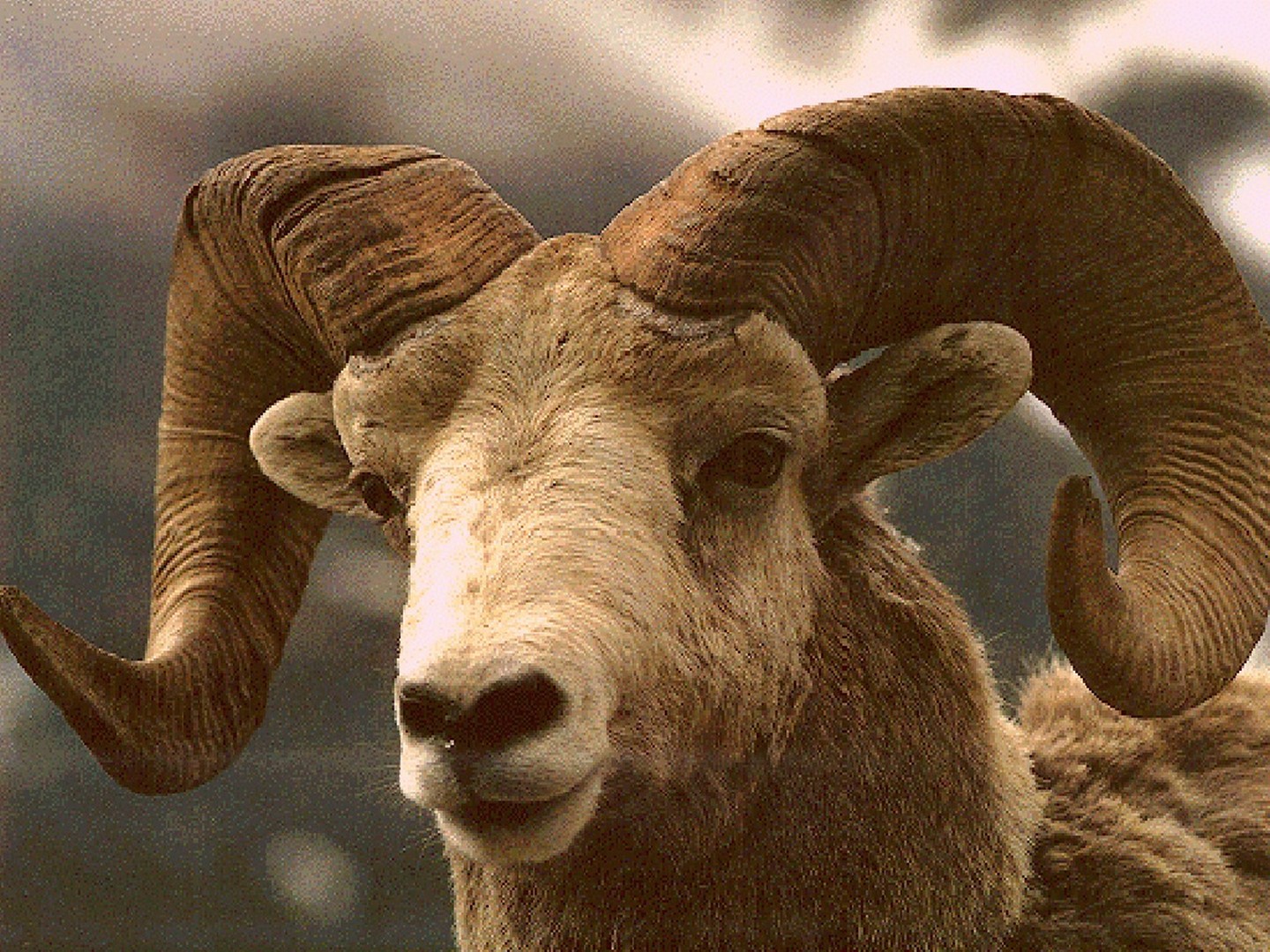 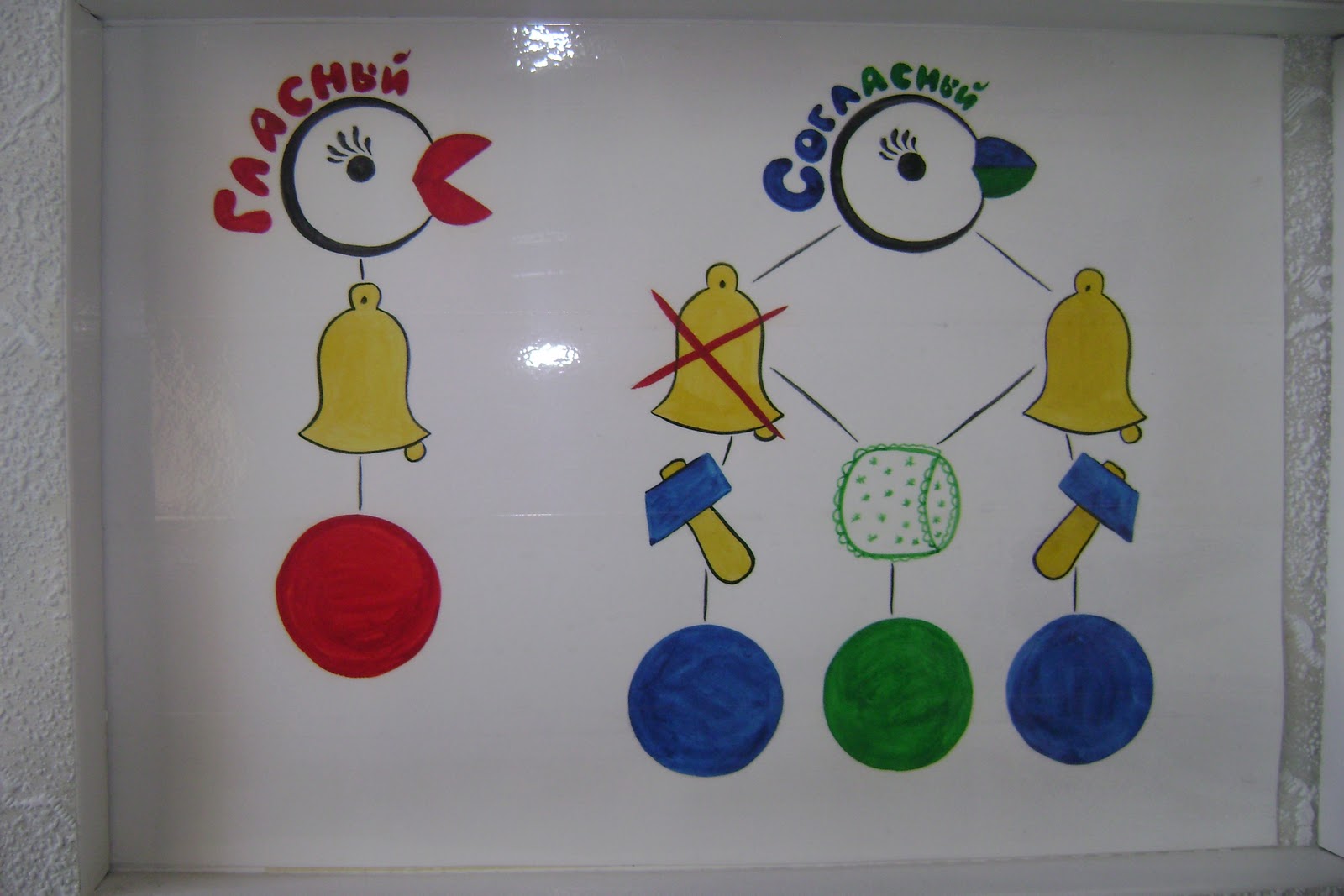 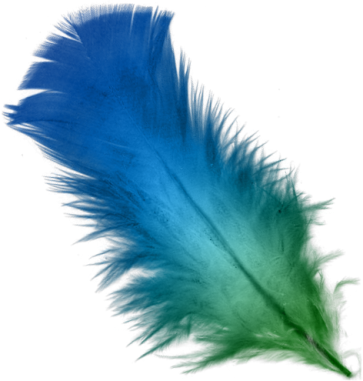 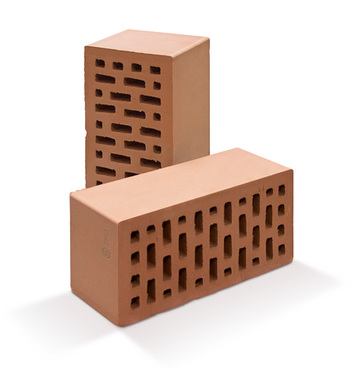 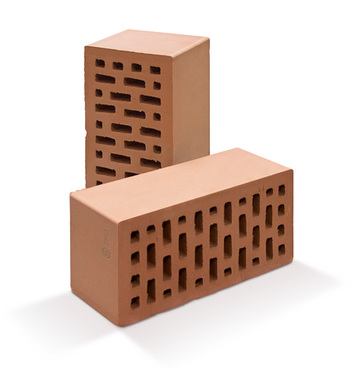 Назови первый звук в слове и охарактеризуй его.
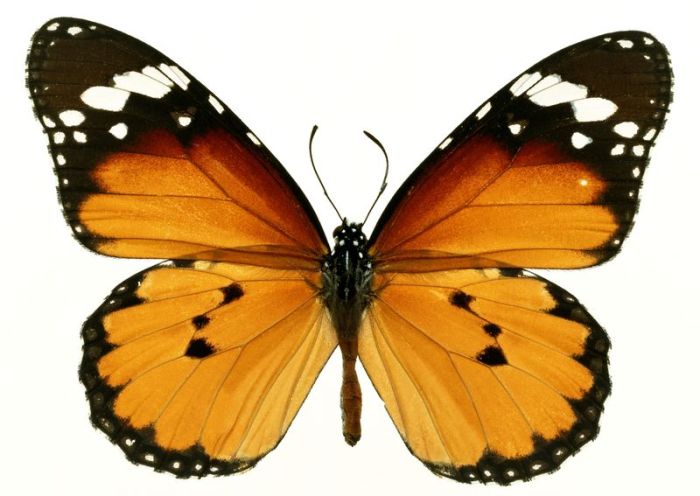 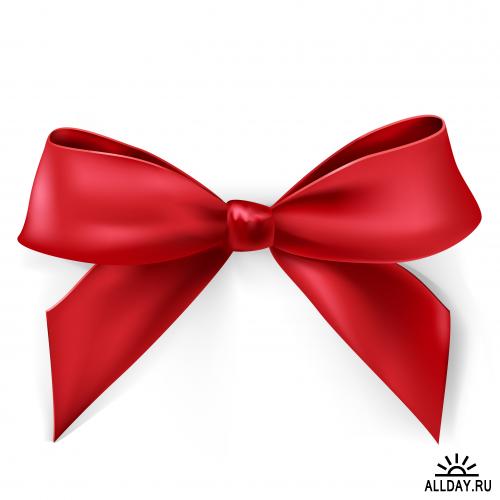 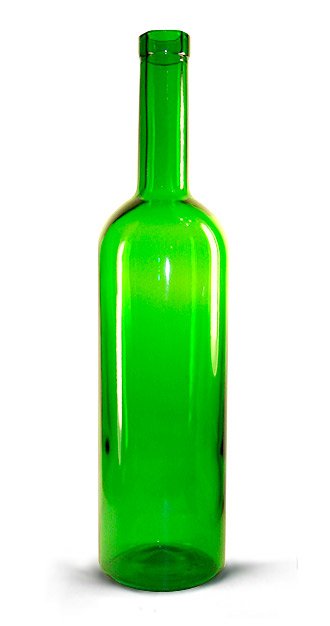 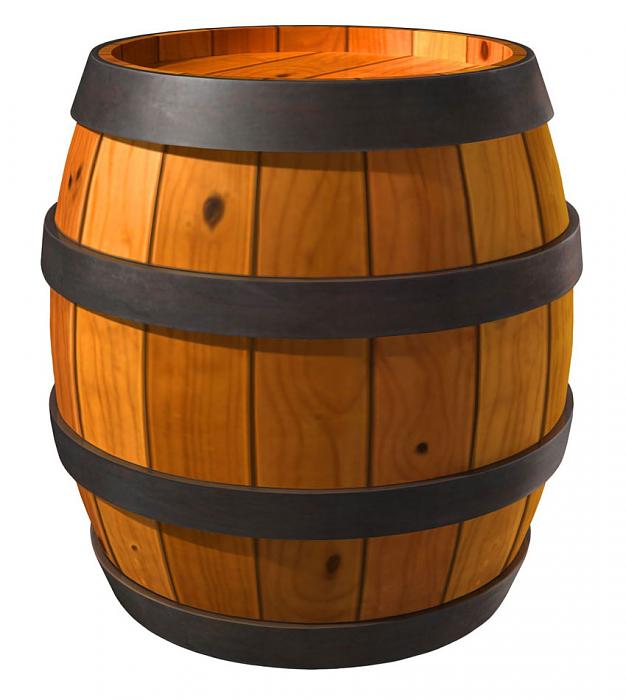 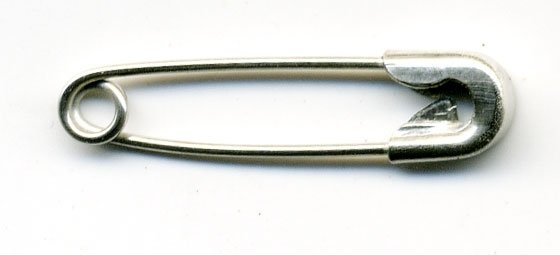 Где спрятался звук? Сколько слогов в словах? Назови ласково.
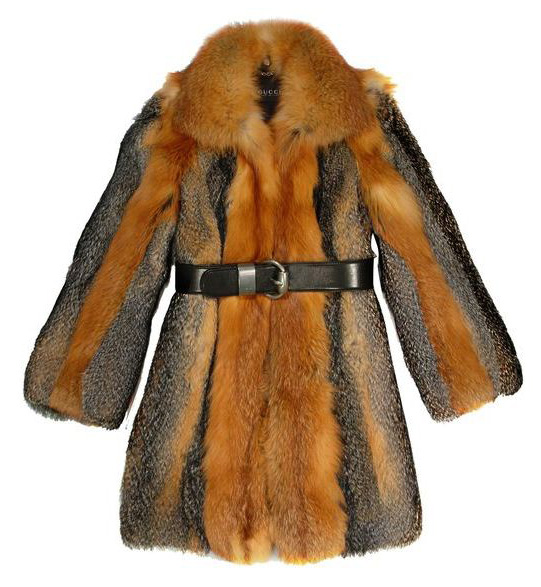 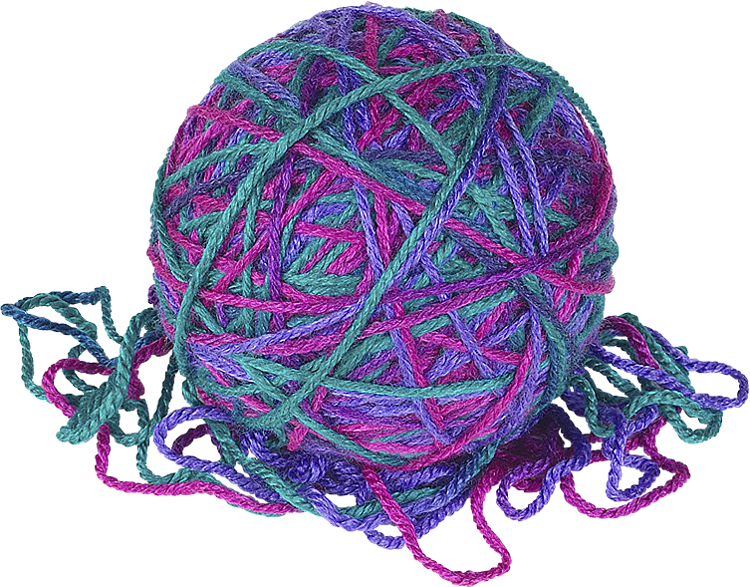 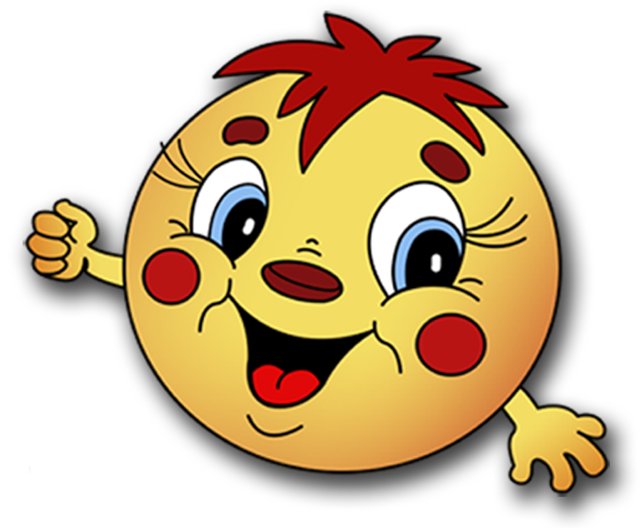 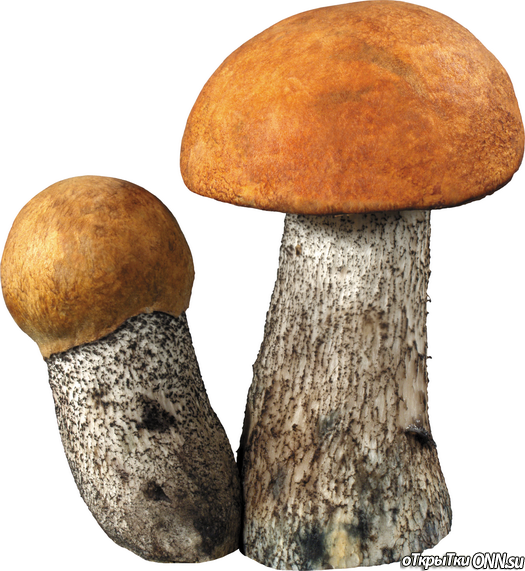 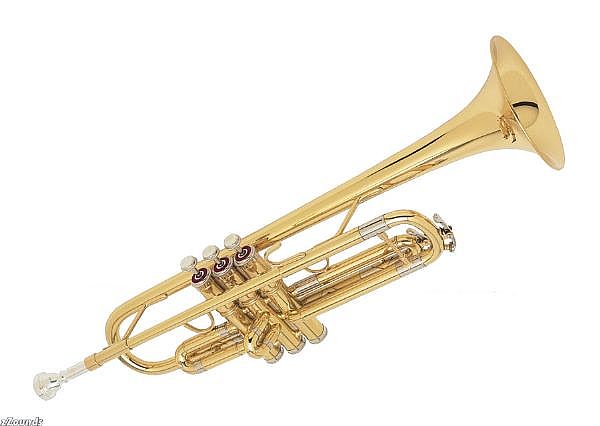 Посчитай и скажи: сколько бабочек/ бантов и т.д.
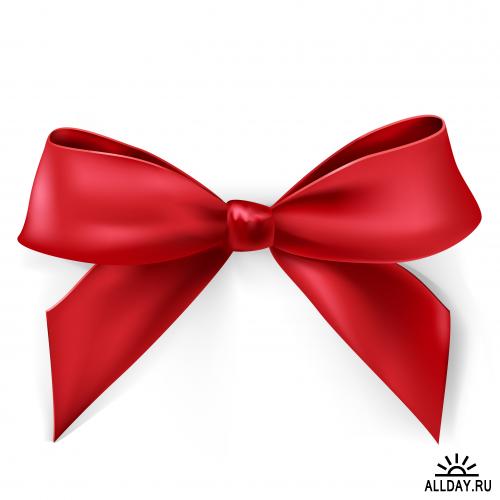 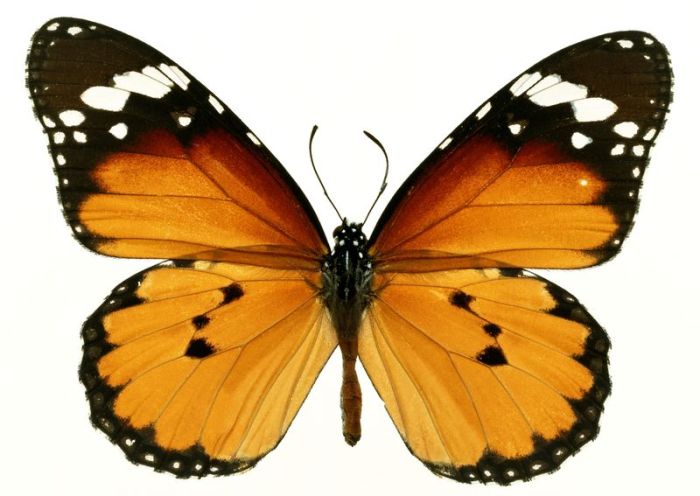 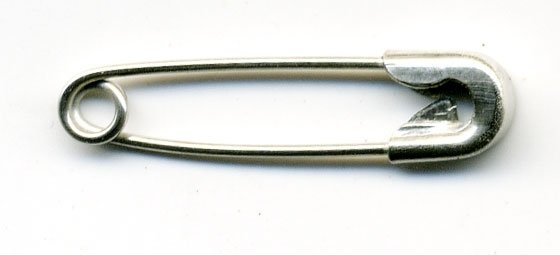 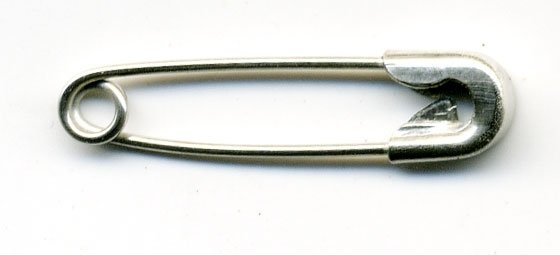 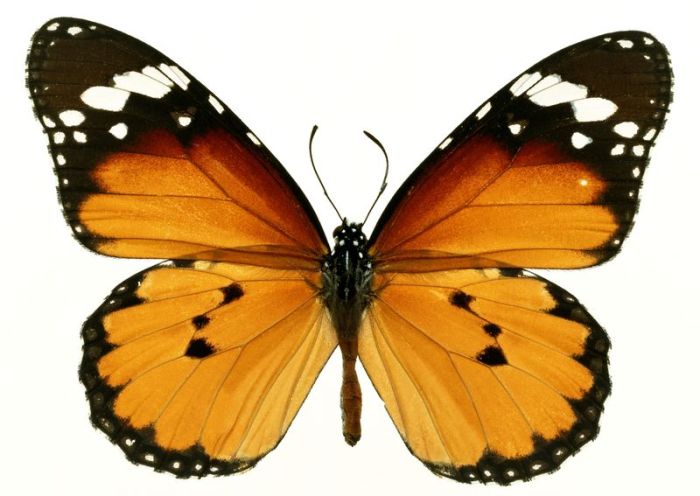 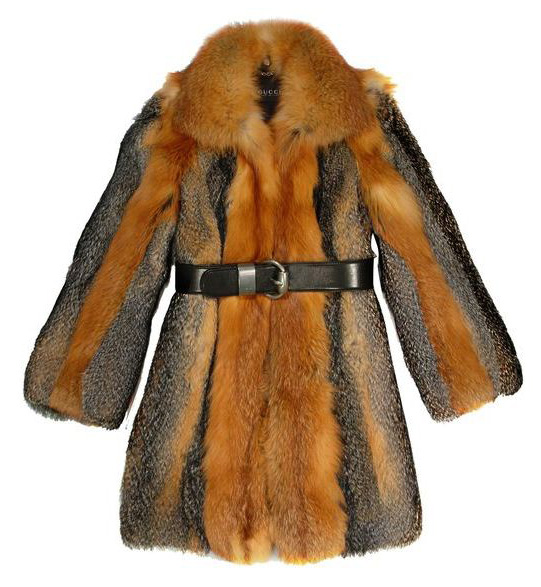 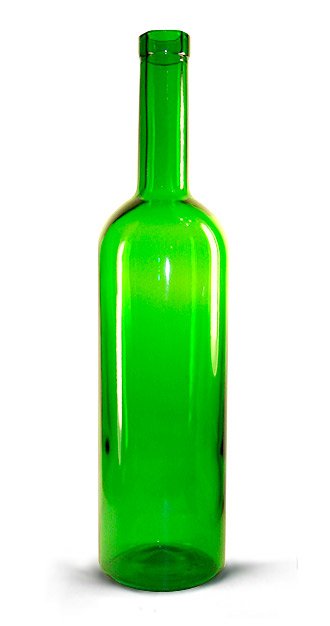 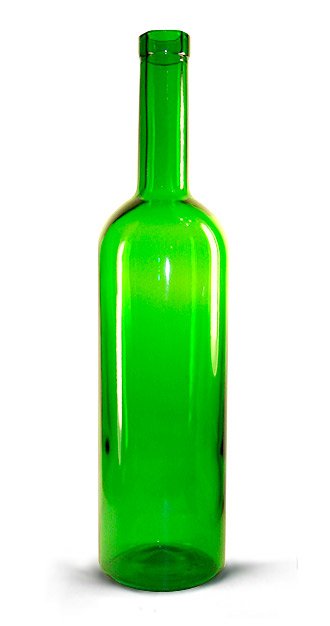 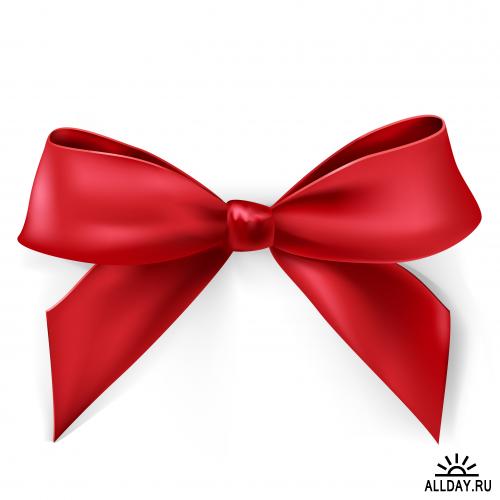 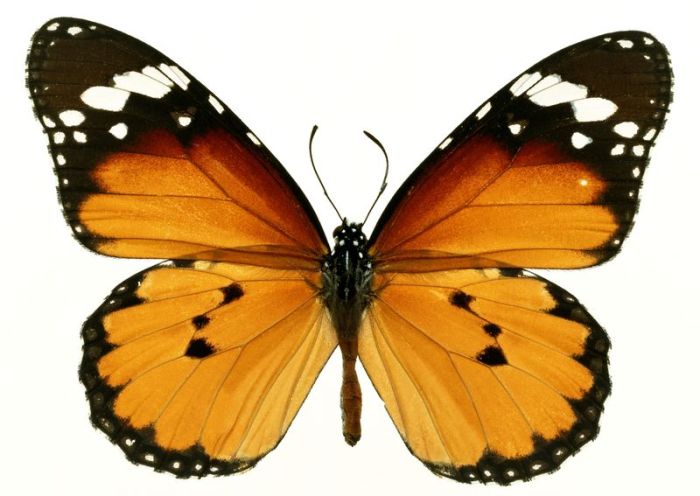 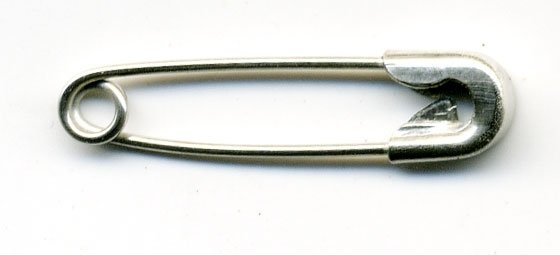 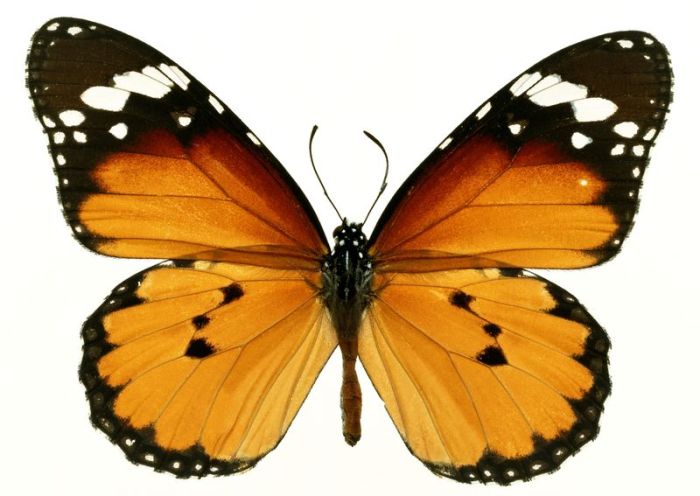 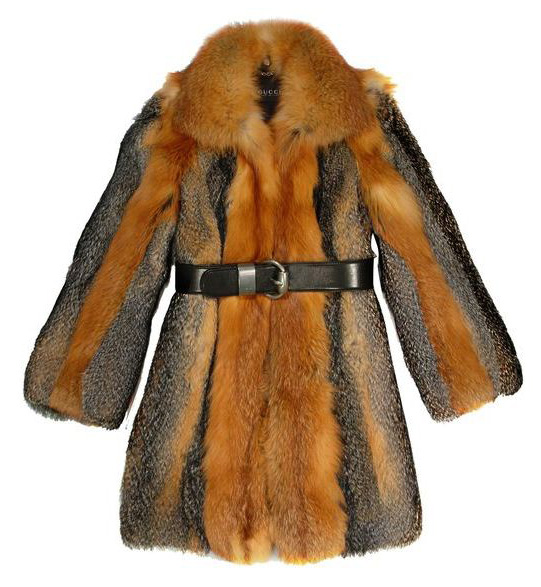 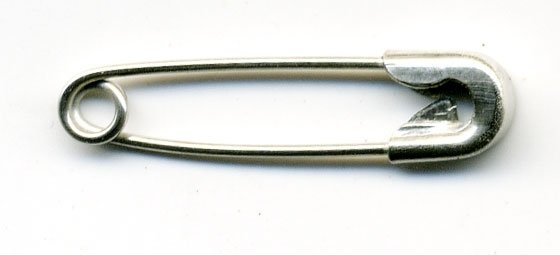 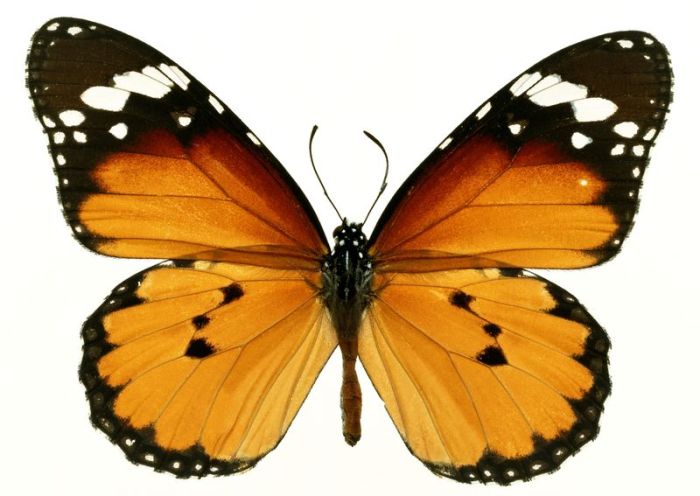 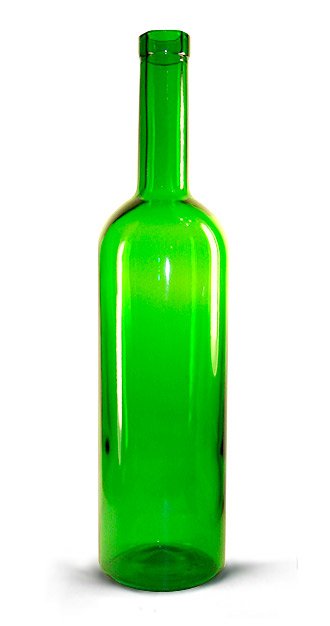 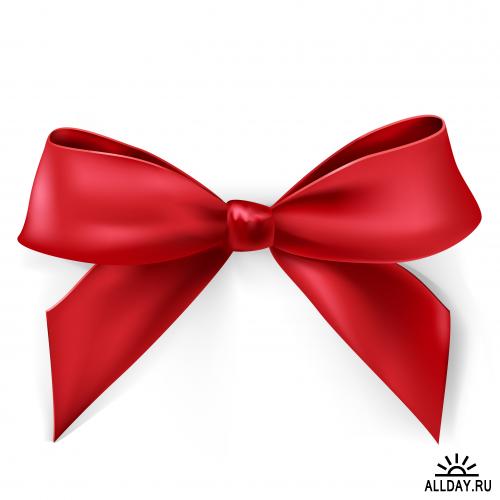 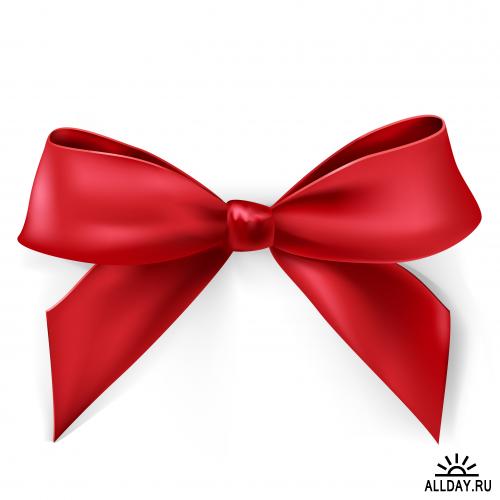 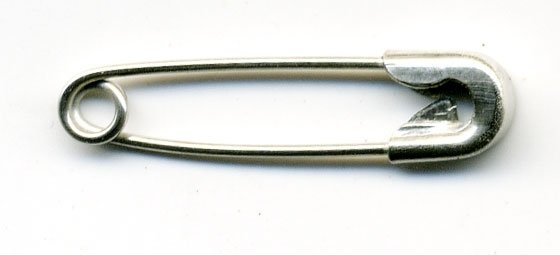 Барашки: Боб, Буб, Бэб, Баб.
Составь схему к именам.
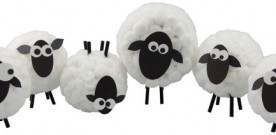